CHÚA NHẬT XIX THƯỜNG NIÊN NĂM B
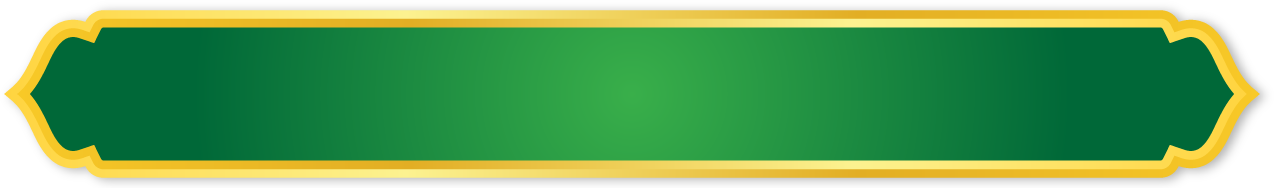 CA ĐOÀN THIẾU NHI - TERESA HÀI ĐỒNG GIÊSU
GIÁO XỨ THIÊN ÂN
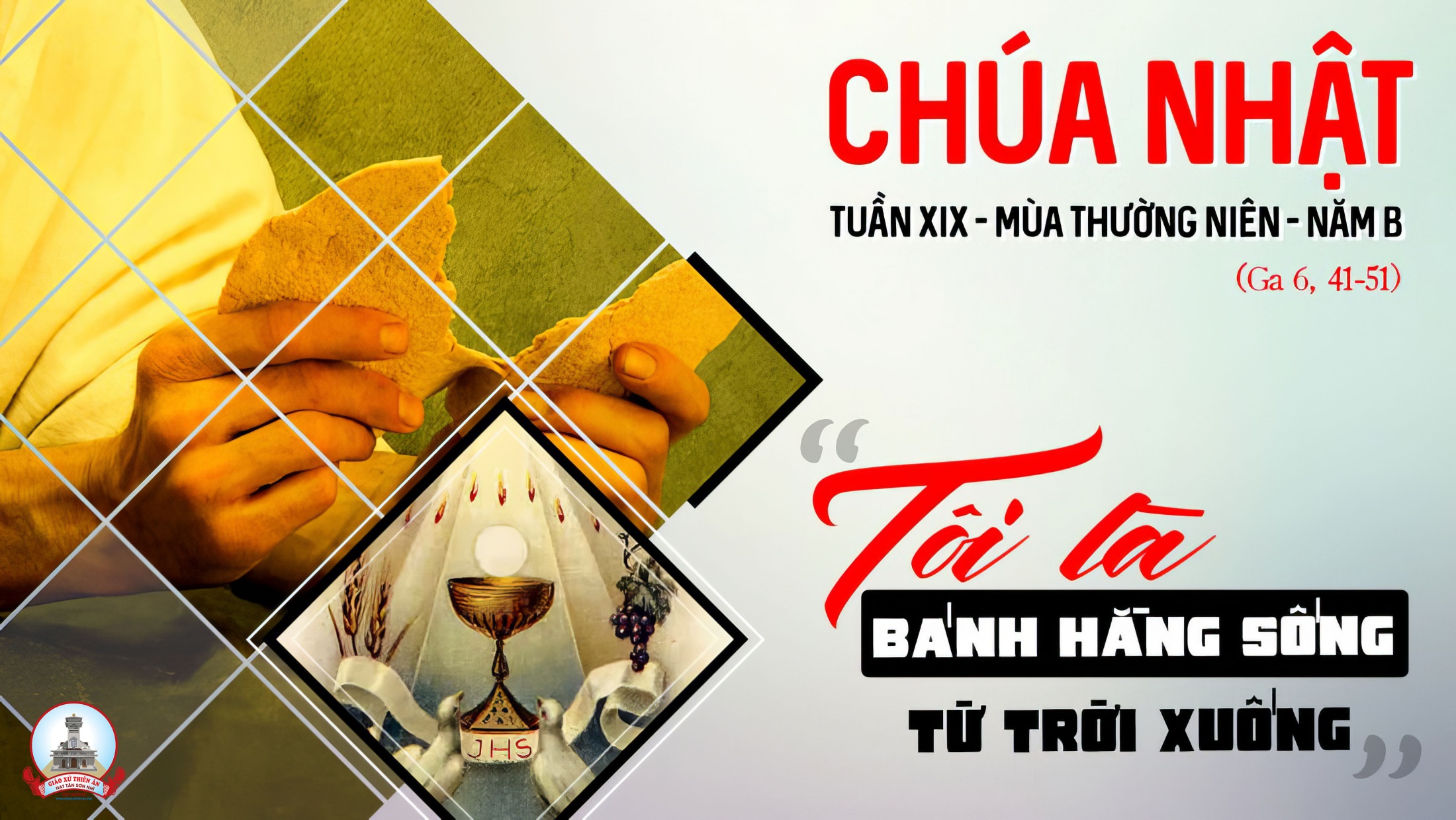 Ca Nhập LễHát Lên Bài CaKim Long
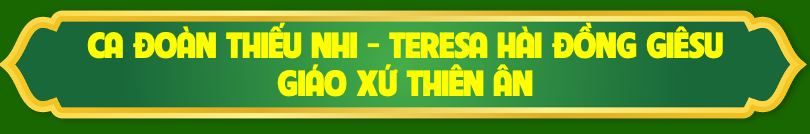 Đk: Hát lên bài ca (hỡi ngàn dân) hãy hát lên bài ca chúc tụng Thiên Chúa. Sáng trong niềm tin (một niềm tin), khắp thế nhân chung tiếng hoan ca dâng Chúa thiên đình
Tk1: Về đây muôn người, nhạc tấu vang trời, cùng hát muôn lời hòa tiếng nơi nơi, tung hô Chúa. Trong nắng ban mai, hoa lá khoe tươi, chim hót vui say muôn khúc tân ca mau vang xa
Đk: Hát lên bài ca (hỡi ngàn dân) hãy hát lên bài ca chúc tụng Thiên Chúa. Sáng trong niềm tin (một niềm tin), khắp thế nhân chung tiếng hoan ca dâng Chúa thiên đình
Tk2: Về đây muôn người, nhạc tấu vang trời, cùng hát muôn lời hòa tiếng nơi nơi, tung hô Chúa. Trong bóng đêm thanh, tinh tú long lanh, mây gió đưa nhanh muôn khúc tân ca mau vang xa
Đk: Hát lên bài ca (hỡi ngàn dân) hãy hát lên bài ca chúc tụng Thiên Chúa. Sáng trong niềm tin (một niềm tin), khắp thế nhân chung tiếng hoan ca dâng Chúa thiên đình
Tk3: Về đây muôn người, nhạc tấu vang trời, cùng hát muôn lời hòa tiếng nơi nơi, tung hô Chúa. Trong ánh xuân tươi, trong gió đông tàn qua khắp không gian muôn khúc tân ca mau vang xa
Đk: Hát lên bài ca (hỡi ngàn dân) hãy hát lên bài ca chúc tụng Thiên Chúa. Sáng trong niềm tin (một niềm tin), khắp thế nhân chung tiếng hoan ca dâng Chúa thiên đình
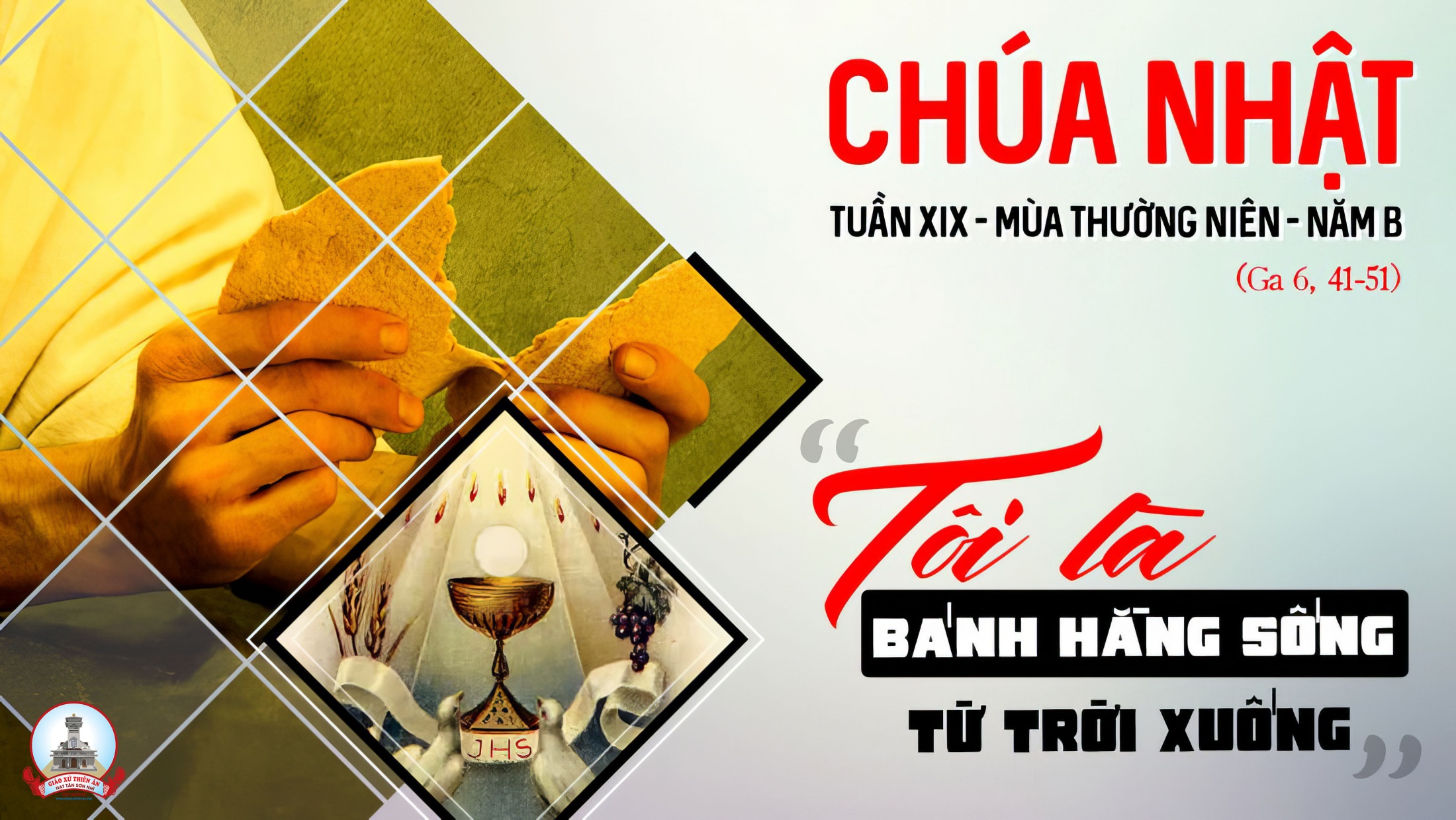 Kinh Thương Xót
Xin Chúa thương xót chúng con. Xin Chúa thương (nguyện) xin Chúa thương, xin thương xót chúng con. Xin Chúa Ki-tô, xin Chúa Ki-tô thương xót chúng con.
** Xin Chúa Ki-tô, thương xót chúng con. Xin Chúa thương xót chúng con. Xin Chúa thương (nguyện) xin Chúa thương, xin thương xót chúng con, xin thương xót chúng con.
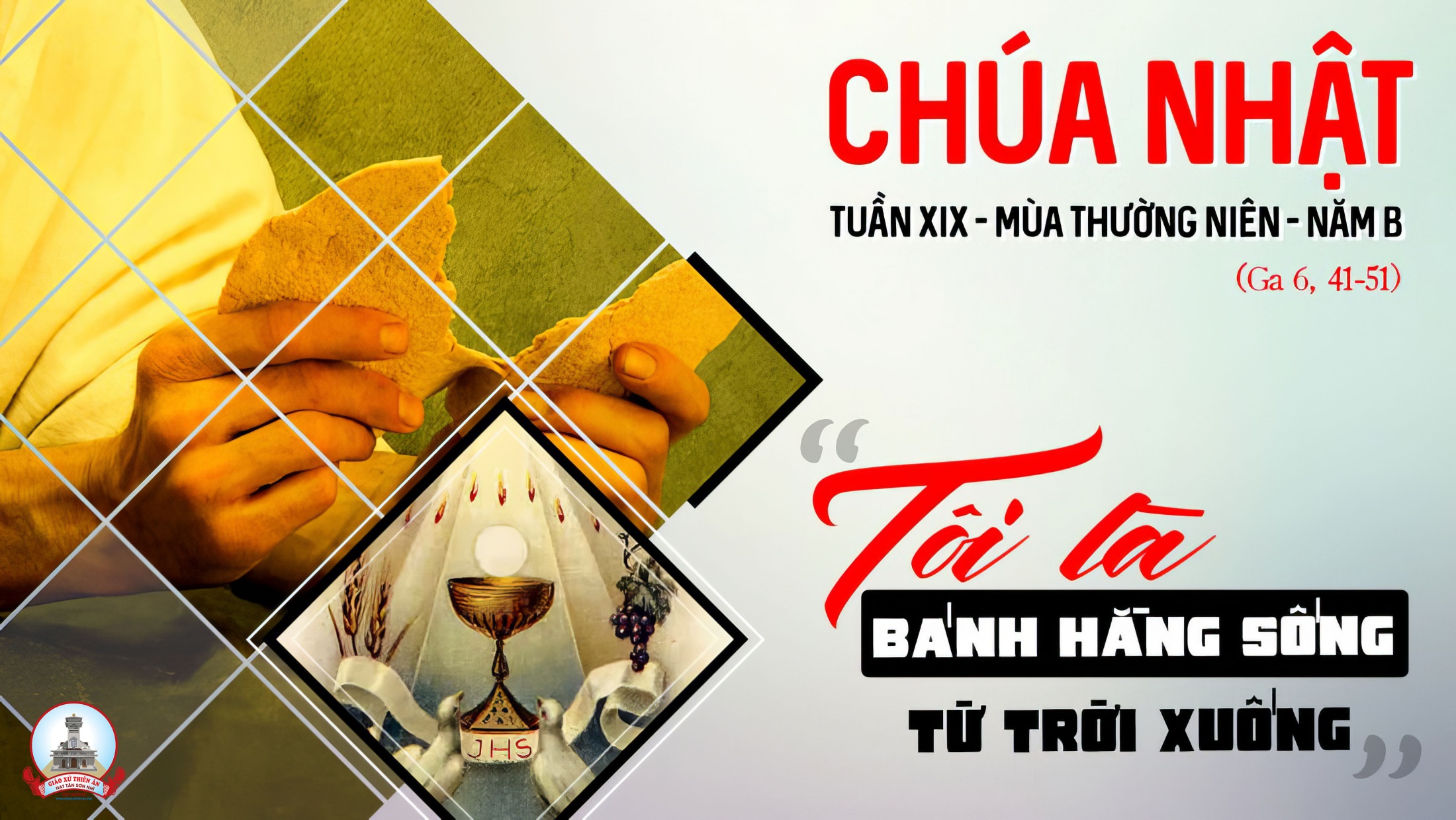 KINH VINH DANH
Ca Lên Đi 2
Chủ tế: Vinh danh Thiên Chúa trên các tầng trời. Và bình an dưới thế, bình an dưới thế cho người thiện tâm.
Chúng con ca ngợi Chúa. Chúng con chúc tụng Chúa. Chúng con thờ lạy Chúa. Chúng con tôn vinh Chúa. Chúng con cảm tạ Chúa vì vinh quang cao cả Chúa.
Lạy Chúa là Thiên Chúa, là Vua trên trời, là Chúa Cha toàn năng. Lạy Con Một Thiên Chúa, Chúa Giê-su Ki-tô.
Lạy Chúa là Thiên Chúa, là Chiên Thiên Chúa, là Con Đức Chúa Cha. Chúa xoá tội trần gian, xin thương, xin thương, xin thương xót chúng con.
Chúa xoá tội trần gian, Xin nhận lời chúng con cầu khẩn. Chúa ngự bên hữu Đức Chúa Cha, xin thương, xin thương, xin thương xót chúng con.
Vì lạy Chúa Giê-su Ki-tô, chỉ có Chúa là Đấng Thánh, chỉ có Chúa là Chúa, chỉ có Chúa là Đấng Tối Cao, cùng Đức Chúa Thánh Thần trong vinh quang Đức Chúa Cha. A-men. A-men.
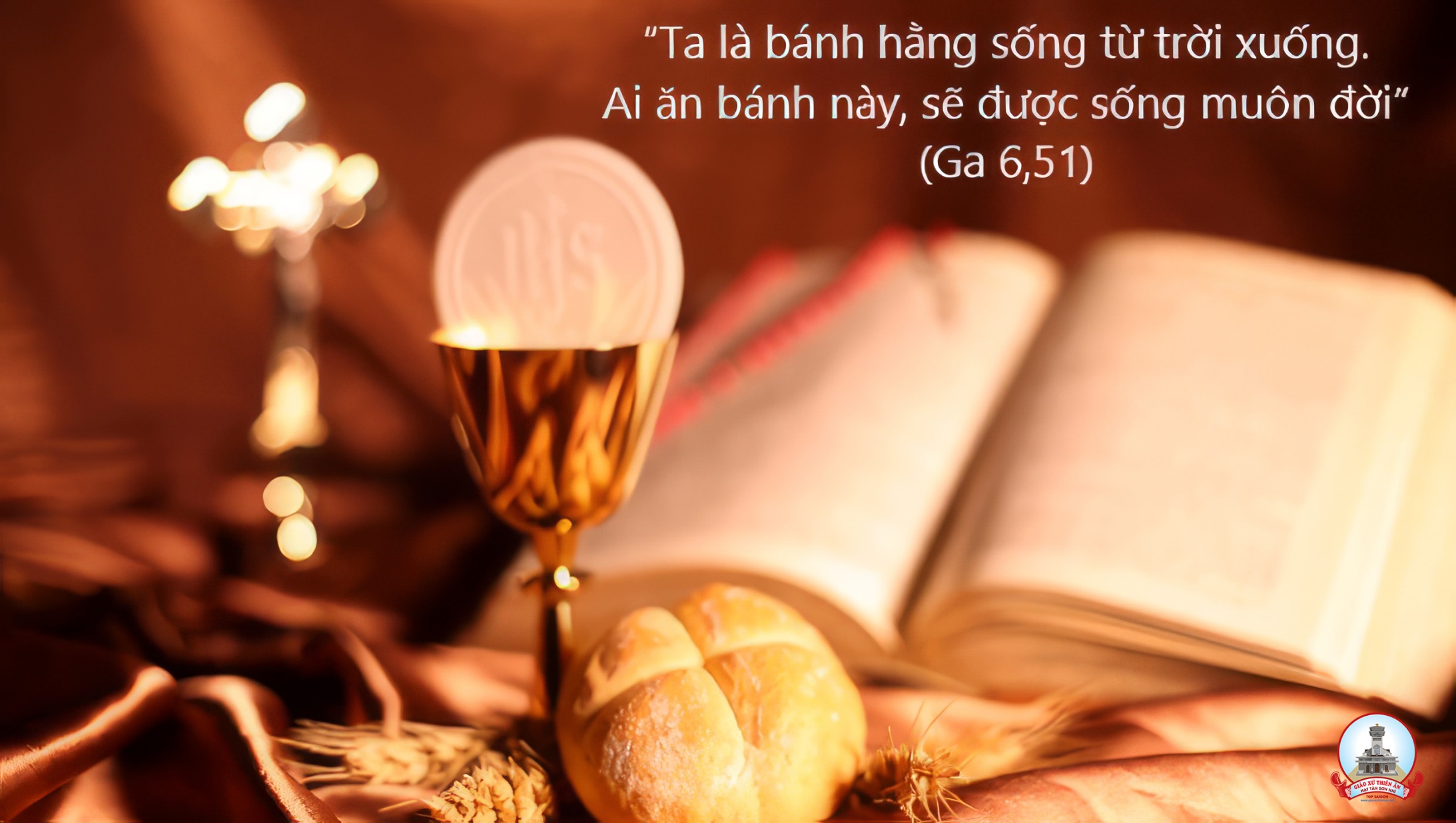 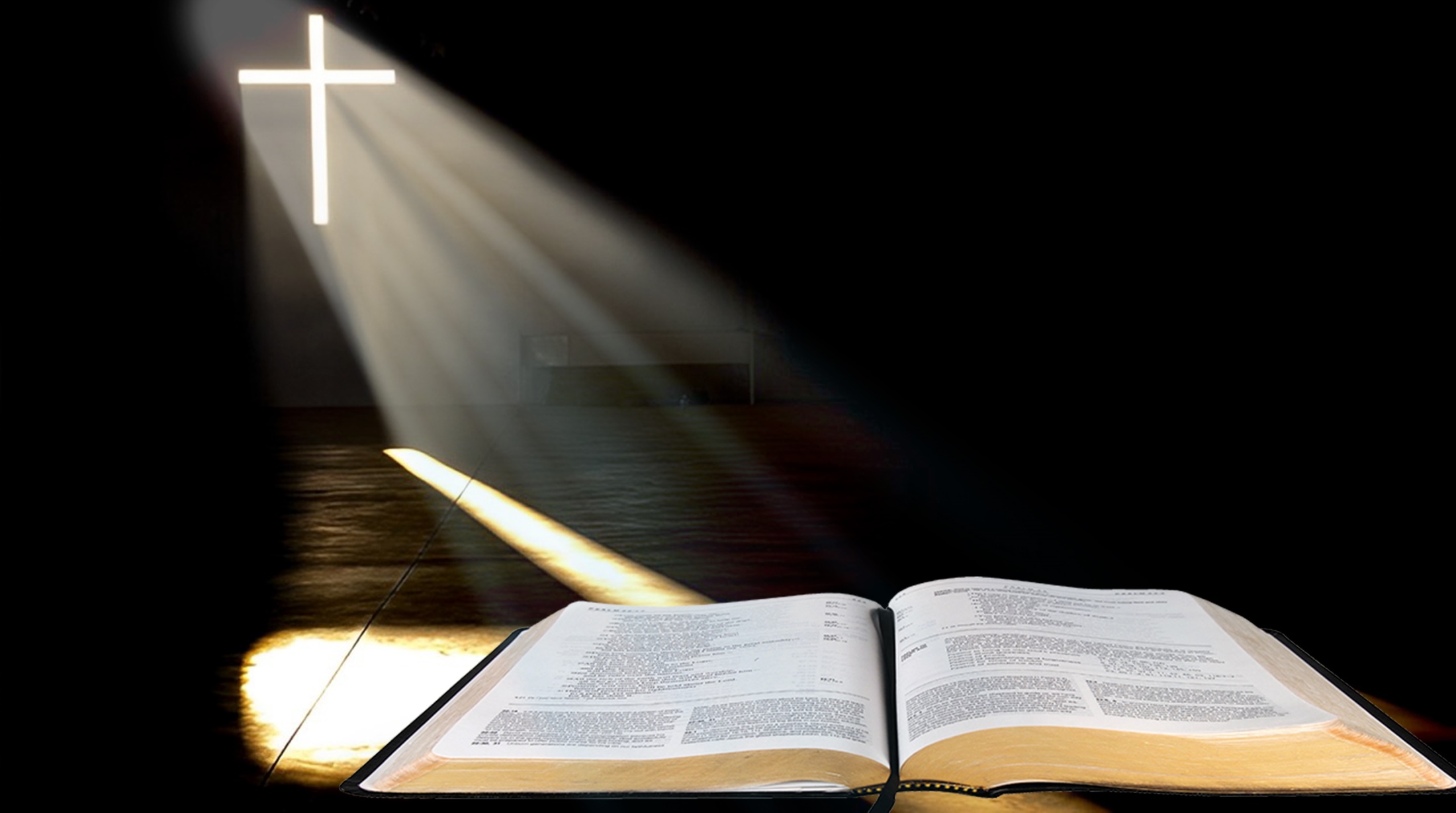 Bài đọc 1.
Nhờ lương thực ấy bổ dưỡng, ngôn sứ Ê-li-a đi tới núi của Thiên Chúa.
Bài trích sách các Vua quyển thứ nhất.
THÁNH VỊNH 33CHÚA NHẬT XIX THƯỜNG NIÊNNĂM B Lm. Kim Long04 Câu
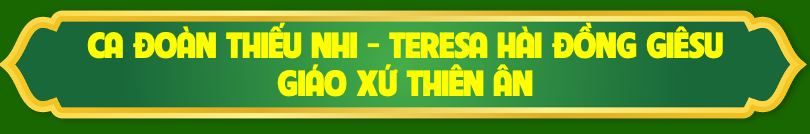 Đk: Hãy nếm thử mà coi cho biết Chúa thiện hảo dường bao.
Tk1: Tôi luôn luôn ca tụng Chúa, câu hát mừng Ngài chẳng ngớt trên môi. Chúa đã làm tôi hãnh diện, xin các bạn nghèo nghe nói mà vui lên.
Đk: Hãy nếm thử mà coi cho biết Chúa thiện hảo dường bao.
Tk2: Xin theo tôi ca ngợi Chúa, ta hãy hiệp lời mừng chúc Uy Danh, Chúa đáp lời tôi khấn cầu, cho thoát mọi điều kinh hãi và lo âu.
Đk: Hãy nếm thử mà coi cho biết Chúa thiện hảo dường bao.
Tk3: Ai hân hoan trông về Chúa, luôn sẽ chẳng còn nhục nhã hổ ngươi. Tiếng kẻ nghèo đây khấn nài, Thiên Chúa ưng nhận cho thoát mọi nguy nan.
Đk: Hãy nếm thử mà coi cho biết Chúa thiện hảo dường bao.
Tk4: Bao cơ binh xây đồn luỹ quanh kẻ cậy Ngài giải thoát cứu nguy. Hãy nếm Ngài bao tốt lành, Nương náu bên Ngài vinh phúc thực khôn vơi.
Đk: Hãy nếm thử mà coi cho biết Chúa thiện hảo dường bao.
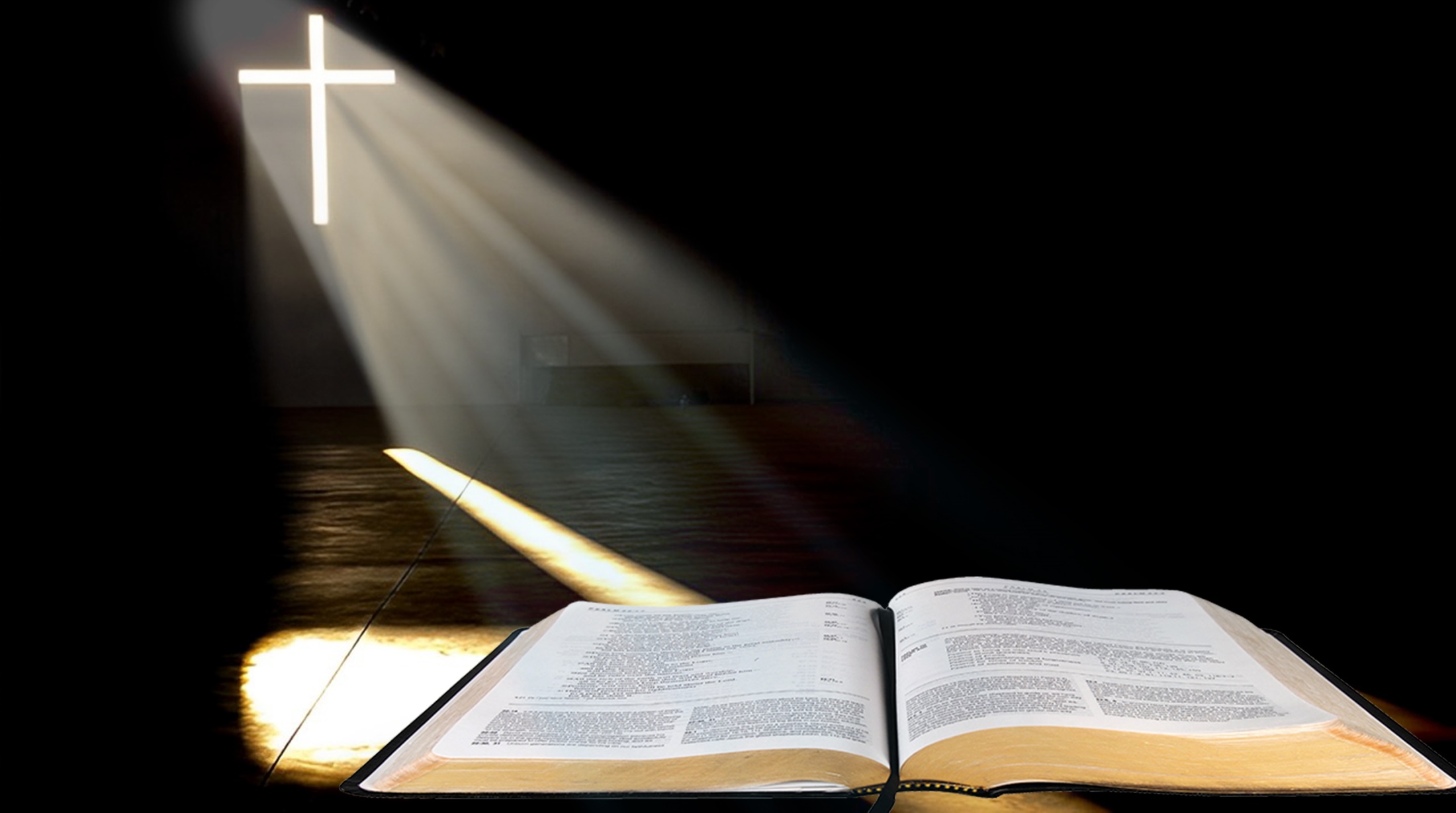 Bài đọc 2
Hãy sống trong tình bác ái, như Đức Ki-tô đã yêu thương chúng ta.
Bài trích thư của thánh Phao-lô tông đồ gửi tín hữu Ê-phê-xô.
Alleluia-Alleluia
Chúa phán: Ta là bánh hằng sống từ trời xuống, ai ăn bánh này thì sẽ sống đời đời.
Alleluia…
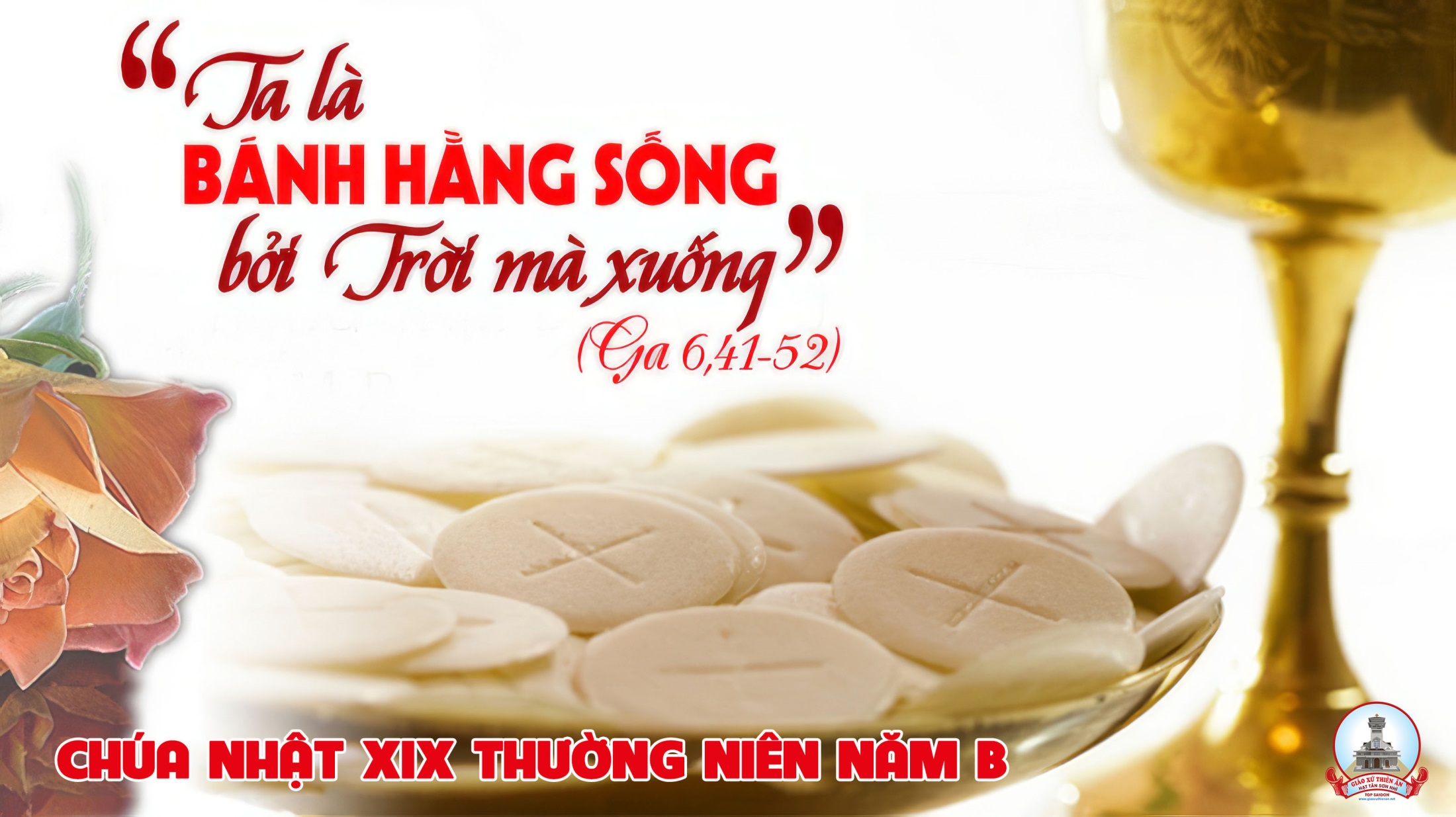 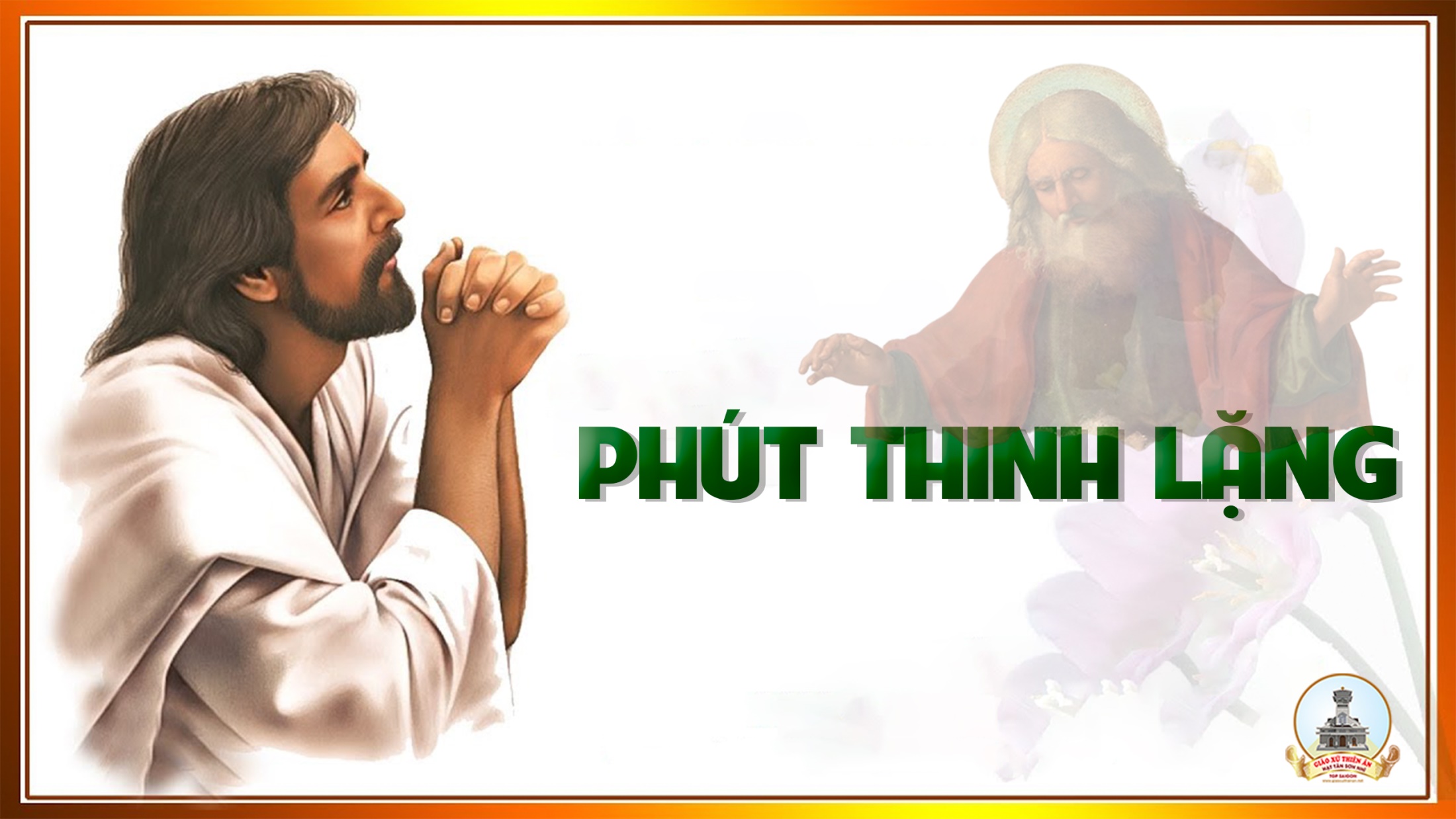 KINH TIN KÍNH
Tôi tin kính một Thiên Chúa là Cha toàn năng, Đấng tạo thành trời đất, muôn vật hữu hình và vô hình.
Tôi tin kính một Chúa Giêsu Kitô, Con Một Thiên Chúa, Sinh bởi Đức Chúa Cha từ trước muôn đời.
Người là Thiên Chúa bởi Thiên Chúa, Ánh Sáng bởi Ánh Sáng, Thiên Chúa thật bởi Thiên Chúa thật,
được sinh ra mà không phải được tạo thành, đồng bản thể với Đức Chúa Cha: nhờ Người mà muôn vật được tạo thành.
Vì loài người chúng ta và để cứu độ chúng ta, Người đã từ trời xuống thế.
Bởi phép Đức Chúa Thánh Thần, Người đã nhập thể trong lòng Trinh Nữ Maria, và đã làm người.
Người chịu đóng đinh vào thập giá vì chúng ta, thời quan Phongxiô Philatô; Người chịu khổ hình và mai táng, ngày thứ ba Người sống lại như lời Thánh Kinh.
Người lên trời, ngự bên hữu Đức Chúa Cha, và Người sẽ lại đến trong vinh quang để phán xét kẻ sống và kẻ chết, Nước Người sẽ không bao giờ cùng.
Tôi tin kính Đức Chúa Thánh Thần là Thiên Chúa và là Đấng ban sự sống, Người bởi Đức Chúa Cha và Đức Chúa Con mà ra,
Người được phụng thờ và tôn vinh cùng với Đức Chúa Cha và Đức Chúa Con: Người đã dùng các tiên tri mà phán dạy.
Tôi tin Hội Thánh duy nhất thánh thiện công giáo và tông truyền.
Tôi tuyên xưng có một Phép Rửa để tha tội. Tôi trông đợi kẻ chết sống lại và sự sống đời sau. Amen.
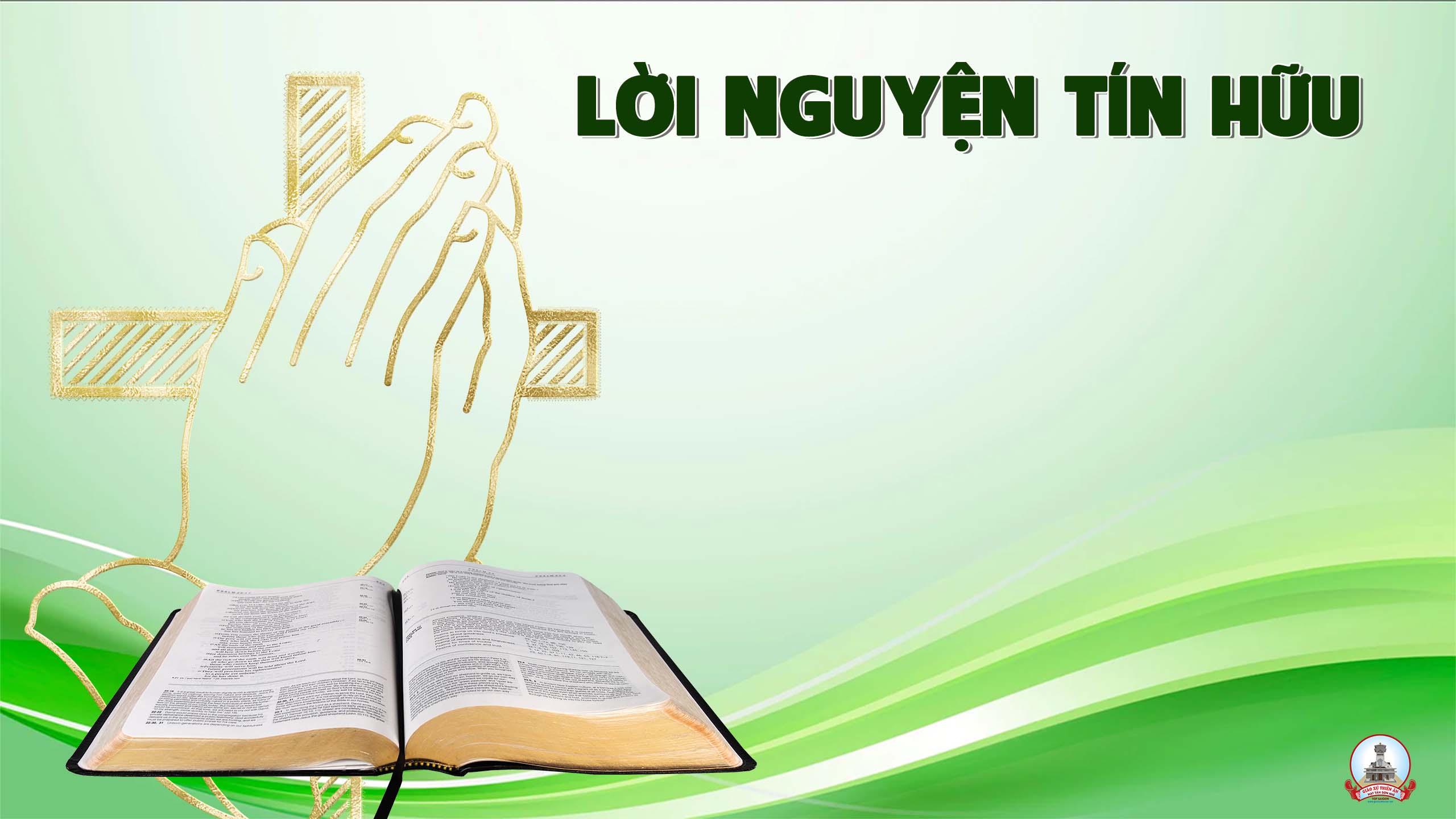 Anh chị em thân mến, Đức Ki-tô là bánh hằng sống từ trời xuống. Ai ăn bánh này sẽ được sống muôn đời. Trong niềm cảm tạ tri ân Chúa Giê-su Thánh Thể, chúng ta cùng dâng lời cầu xin.
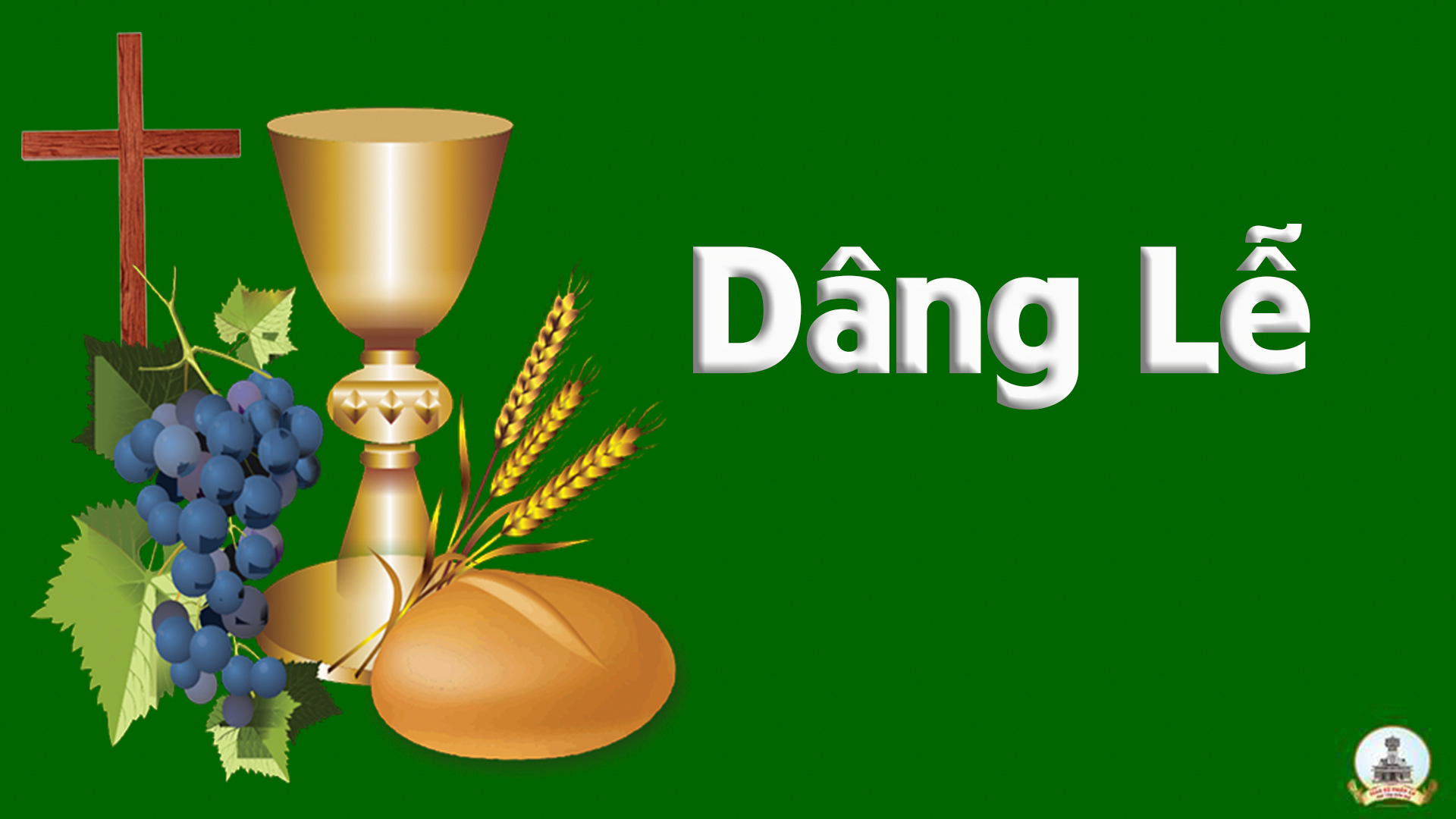 Ca Tiến Dâng
Đăng Khoa
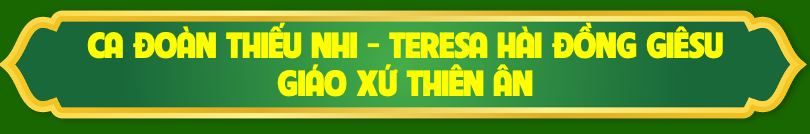 Tk1: Con dâng về Thiên Chúa này tấm bánh kết từ đồng xanh, đây chén rượu nho tươi kính dâng Ngài làm lễ tiến dâng.
**: Xin hợp với muôn người con thành tâm dâng trót cuộc đời, dâng Chúa bao buồn lo cùng niềm vui con có trong đời.
Đk: Lòng vui sướng reo mừng tình yêu Chúa cao vời, xin dâng về Chúa nhân lành lời tạ ơn như khói hương trầm bay lên.
**: Mãi mãi muôn đời chúc tụng Ngài, kính tiến dâng Ngài trót cuộc đời, dâng trót niềm cậy trông niềm tin yêu nơi Chúa nhân từ.
Tk2: Con dâng về Thiên Chúa này ánh nến thắp lửa tình yêu. Con hết lòng tri ân biết bao hồng ân Chúa ban cho.
**: Xin dâng đoá hoa lòng con thành tâm dâng trót cuộc đời. Xin Chúa luôn dủ thương hằng bên con che chở suốt đời.
Đk: Lòng vui sướng reo mừng tình yêu Chúa cao vời, xin dâng về Chúa nhân lành lời tạ ơn như khói hương trầm bay lên.
**: Mãi mãi muôn đời chúc tụng Ngài, kính tiến dâng Ngài trót cuộc đời, dâng trót niềm cậy trông niềm tin yêu nơi Chúa nhân từ.
Tk3: Con xin tạ ơn Chúa bởi Ngài đã hết tình vì con, ban xuống ngàn hồng ân, hiến thân mình chịu chết cho con.
**: Xin dâng trót tâm hồn, con nguyện dâng thân xác của con. Xin Chúa luôn dủ thương và dìu con theo thánh ý Ngài.
Đk: Lòng vui sướng reo mừng tình yêu Chúa cao vời, xin dâng về Chúa nhân lành lời tạ ơn như khói hương trầm bay lên.
**: Mãi mãi muôn đời chúc tụng Ngài, kính tiến dâng Ngài trót cuộc đời, dâng trót niềm cậy trông niềm tin yêu nơi Chúa nhân từ.
Thánh Thánh Thánh
Thánh! Thánh! Thánh! Chúa là Thiên Chúa các đạo binh. Trời đất đầy vinh quang Chúa. Hoan hô Chúa trên các tầng trời.
** Hoan hô Chúa trên các tầng trời. Chúc tụng Đấng ngự đến nhân danh Chúa. Hoan hô Chúa trên các tầng trời, hoan hô Chúa trên các tầng trời.
Lạy Chiên Thiên Chúa
Lạy Chiên Thiên Chúa, Đấng xoá tội trần gian, xin thương xót chúng con. Lạy Chiên Thiên Chúa, Đấng xoá tội trần gian,
** xin thương xót, xin thương xót chúng con. Lạy Chiên Thiên Chúa, Đấng xoá tội trần gian, xin ban bình an cho chúng con.
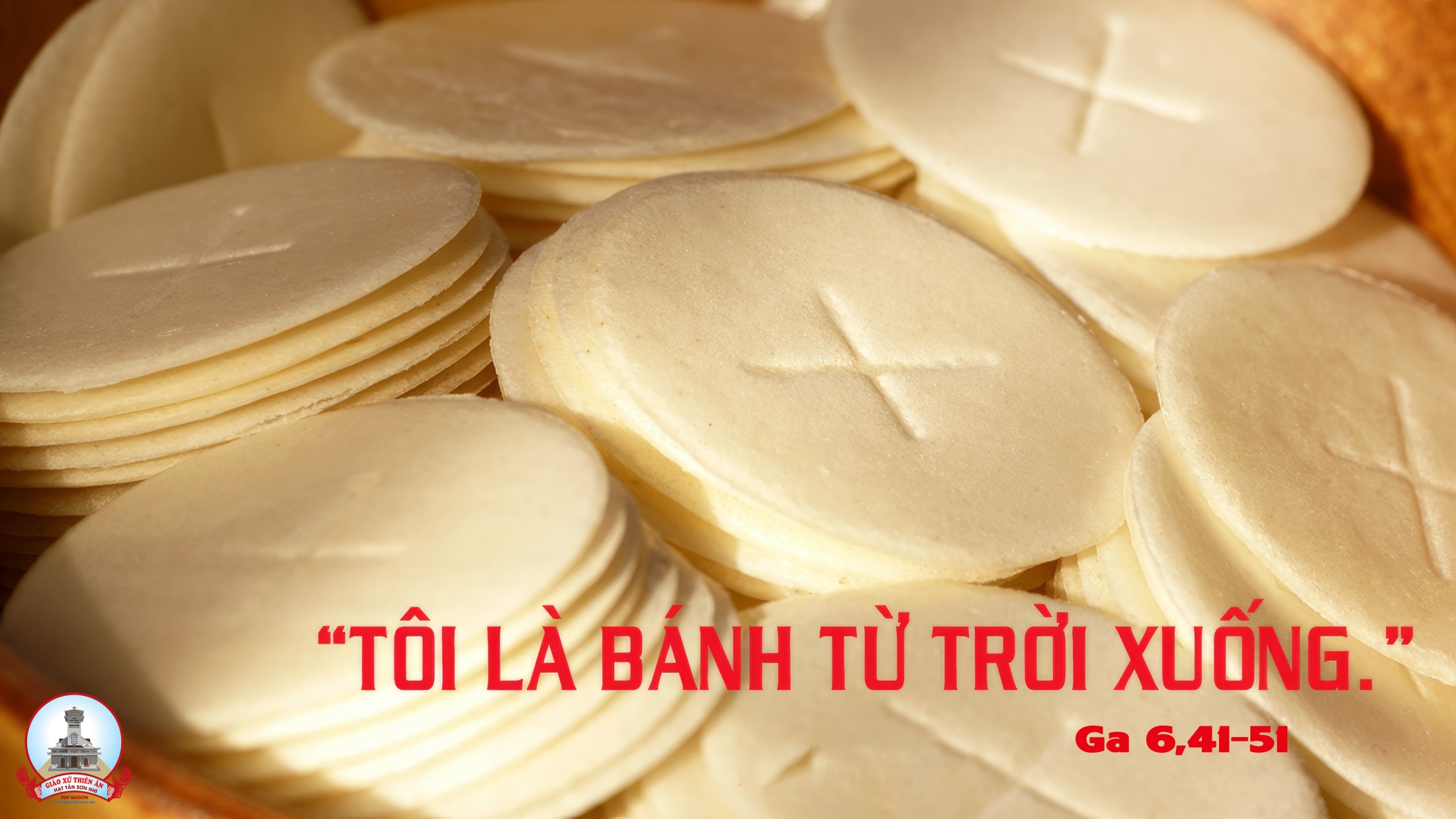 Ca Nguyện Hiệp LễCon Đến Lãnh NhậnGiang Tâm
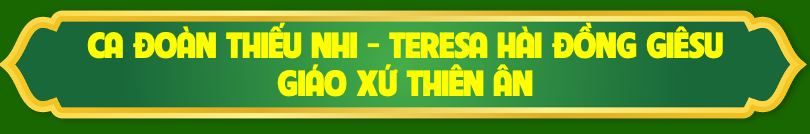 Tk1: Con đến lãnh nhận quà tặng, quà tặng tình yêu từ thiên đàng cao siêu. Chính Chúa hiến ban chính thân mình thần lương nuôi dưỡng linh hồn chúng con.
Đk: Ôi Chúa Giê-su Thánh Thể dịu hiền, Chúa thật yêu con cuộc đời con thật hạnh phúc. Xin Chúa ngự vào giữa trái tim con đây. Cho con nên giống Chúa mỗi ngày, Chúa ơi.
Tk2: Con đến lãnh nhận niềm vui, niềm vui được Chúa ngự trong hồn con đây. Có Chúa tuổi thơ mãi xanh màu đời con sẽ mãi vui mừng hát ca.
Đk: Ôi Chúa Giê-su Thánh Thể dịu hiền, Chúa thật yêu con cuộc đời con thật hạnh phúc. Xin Chúa ngự vào giữa trái tim con đây. Cho con nên giống Chúa mỗi ngày, Chúa ơi.
Tk3: Con đến lãnh nhận tình yêu, tình yêu Chúa tràn lan cuộc đời con. Chính Chúa đoá hoa nở trong lòng, tình yêu con kính dâng Ngài thiết tha.
Đk: Ôi Chúa Giê-su Thánh Thể dịu hiền, Chúa thật yêu con cuộc đời con thật hạnh phúc. Xin Chúa ngự vào giữa trái tim con đây. Cho con nên giống Chúa mỗi ngày, Chúa ơi.
Tk4: Con đến lãnh nhận bình an, để đem sẻ chia bình an Ngài mọi nơi. Cho con mang Chúa đến cuộc đời, về nơi thôn xóm, gia đình Chúa ơi!
Đk: Ôi Chúa Giê-su Thánh Thể dịu hiền, Chúa thật yêu con cuộc đời con thật hạnh phúc. Xin Chúa ngự vào giữa trái tim con đây. Cho con nên giống Chúa mỗi ngày, Chúa ơi.
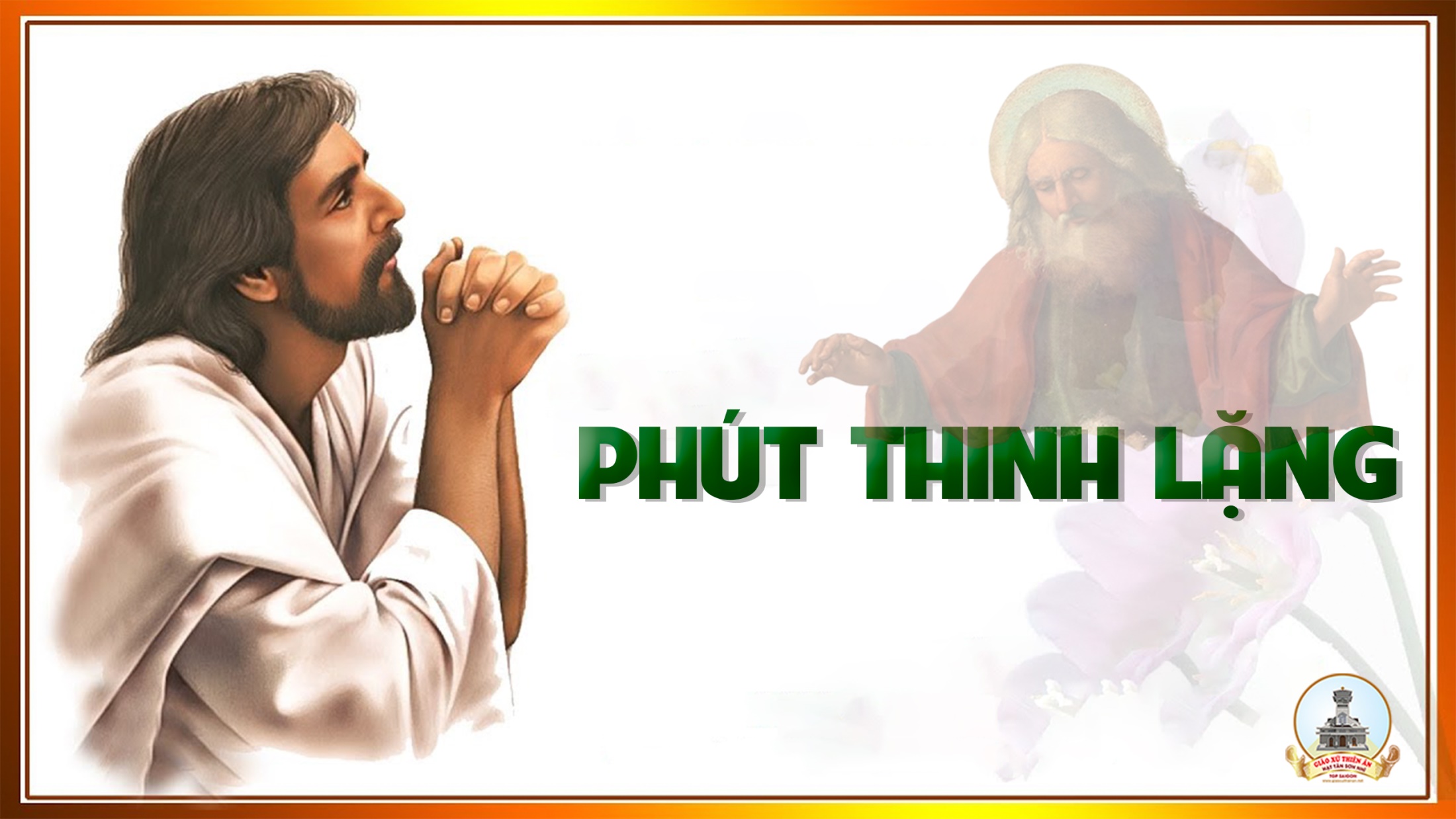 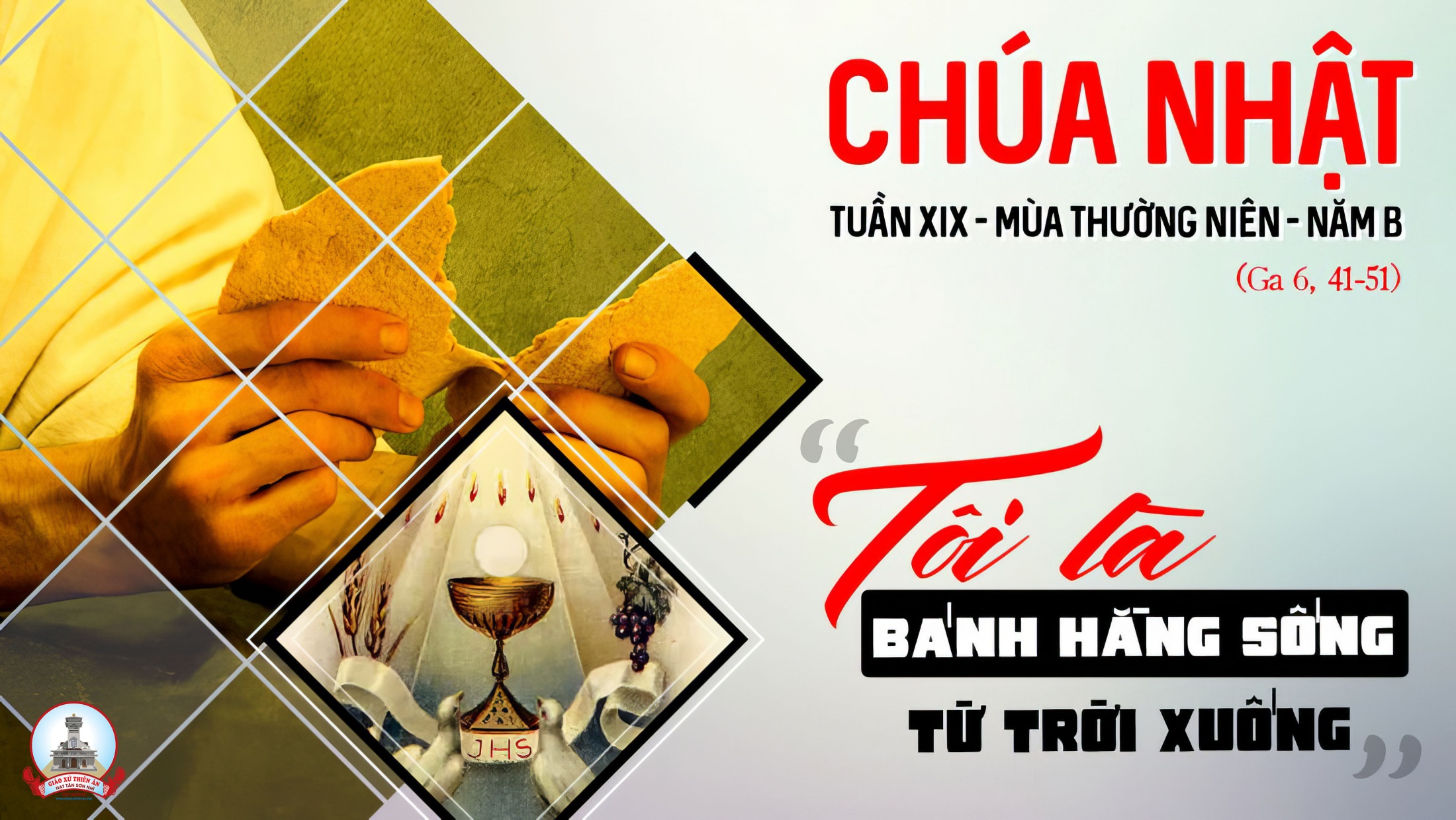 Ca Kết LễNhư GiêsuAnh Tuấn
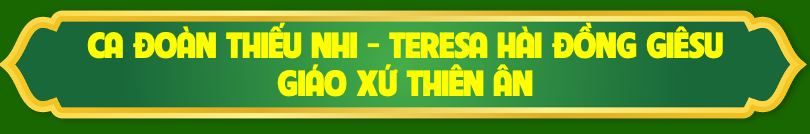 Tk1: Cất bước lên ta đi vào cuộc đời. Hãy bước mau chung nhịp cùng cuộc sống. Hãy đến với mọi người, hãy sống với mọi người, chung niềm vui chia nỗi sầu.
Đk: Như Giêsu ngày xưa, Người đã đến sống với anh em bao đau thương trần gian, Người đã gánh trên vai của Người.
Tk2: Hãy thắp lên trong tim ngọn lửa hồng. Hãy vững tin đi vào cùng cuộc sống. Dẫu có những muộn phiền, dẫu có những nhọc nhằn, nhưng đời ta Cha dắt dìu.
Đk: Như Giêsu ngày xưa, Người đã đến sống với anh em bao đau thương trần gian, Người đã gánh trên vai của Người.
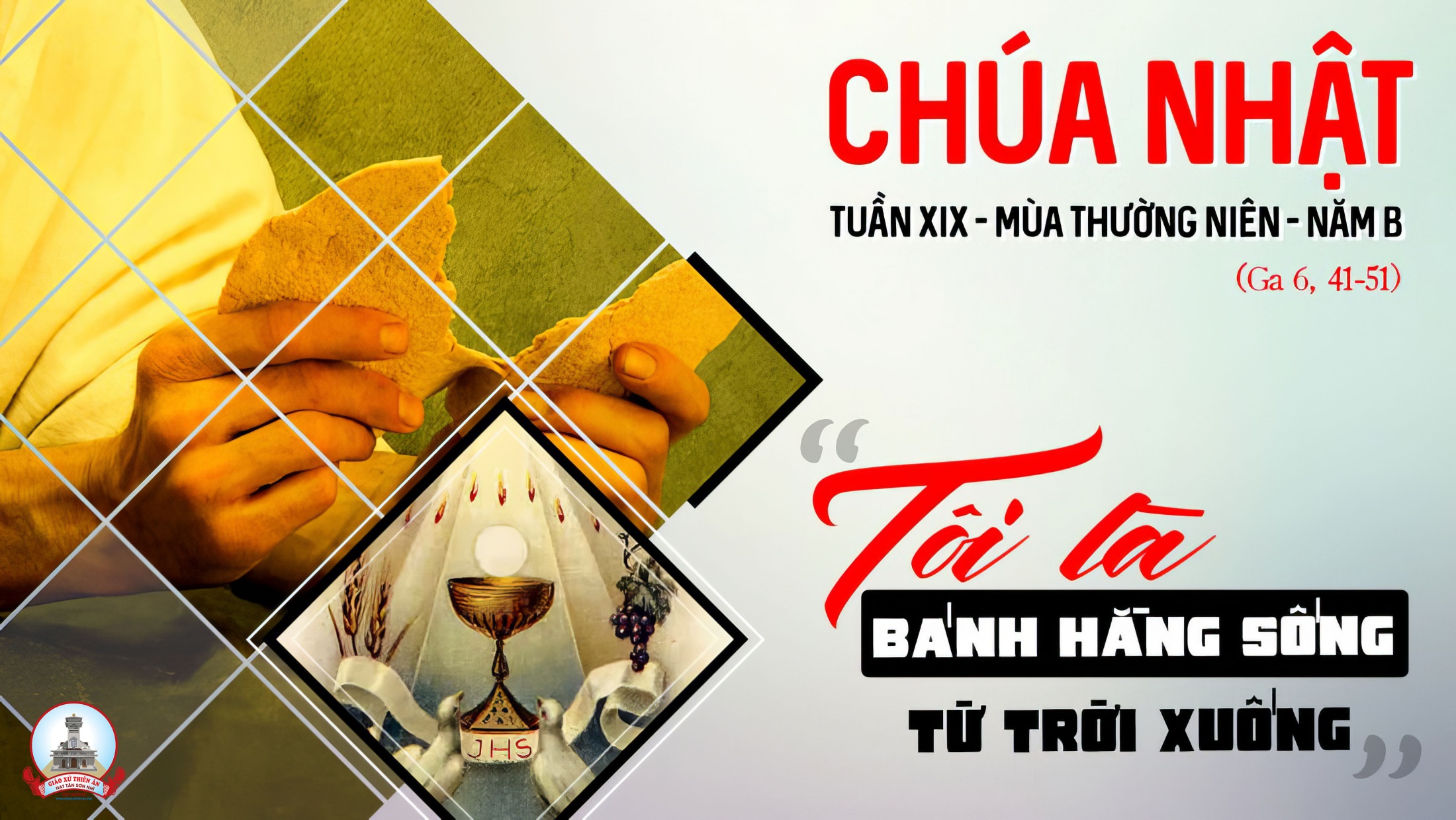